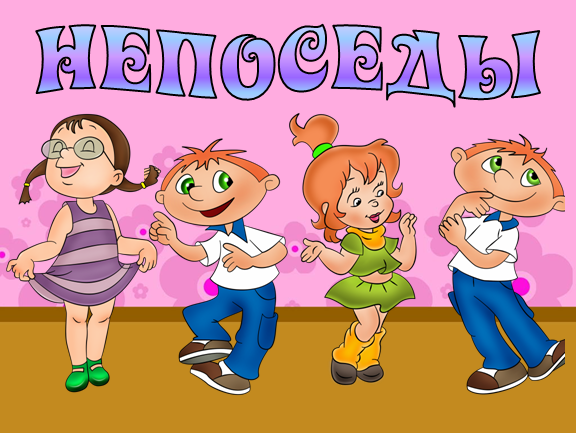 Приглашаем в гости к нам
Нам на месте не сидится,
Мы хотим весь день крутиться,
И по группе поскакать
Бегать прыгать, кувыркаться,
И вертеться и смеяться.
Не ужели на понять,
Нас нельзя никак унять.
Мы дружим с печатным словомЕсли б не было егоНи о старом ни о новомМы не знали б ничего.
Есть своя родная земляУ ручья и у журавляИ у нас с тобой есть она-И земля родная одна.
Осень, красота, благоуханьеНет дождя, лишь по утрам морозИ последним трепетным дыханьемОблетают листики берез.
Тематический уголок
Учебная зона
Кто в театре был однаждыНе забудет никогдаСцена, занавес, актерыНачинается игра
Уголок юного эрудита
Барабанит дождь по крышамНе пускает нас гулятьНо скучать нам не придетсяБудем весело играть!
Уголок дежурства
Уголок творчества
Разложила все товары
Подходите покупать!
Вот кефир еще не старый
И салфетки - целых пять!
Подходите, получите,
Высший сорт и на заказ-
По копейке заплатите-
И получите сейчас.
Нет, не дорого, неправда
…Все, с тобою не дружу!
Раз не нравиться- не надо,
Лучше Тане предложу.
Кто сегодня парикмахер?Разрешите, буду яЯ вам сделаю прическу,Например, как у меня.
Я играю в АйболитаЖидкость в баночках разлитаПорошки, таблетки, мазиИз карманчиков вылазят.
Нам так нравиться играть в ролевые игры:То мы все учителя, то врачи, то тигры.
Ружья держим на прицеле
И крадемся вдоль кустов
А кругом полно жирафов
Тигров, львов, пантер, слонов.
Уголок для мальчиков
Уголок для девочек
Мы играем
Я сегодня буду мамой,
Папой станет Тимофей
Он хороший добрый мальчик.
Начинаем поскорей.
А теперь бери коляску
Поезжай скорей во двор
Детям нужен свежий воздух
И закончен разговор
Мы покормим деток кашей,
Покупаем перед сном.
Мне понравилось быть мамой,
А Тимоше быть отцом.
Спортивный уголок
Уголок для родителей
Уголок по фольклору
Мы построились по парам
Дружно за руки взялись,
Зашагали на прогулку.
-Эй, народ! Посторонись!
На прогулке
Под ногами вся земля – океан.
Облака как паруса, - океан.
Мчат к закату небеса – океан.
В океане я одна – капитан!
Вот салат – листок моркови,
А песочком посолю
Супчик получился ловко 
Подходите, я налью
В догонялки все играютКто быстрее добежитНас косяк, орава, стаяОт прыжков земля дрожит!
Спасибо за внимание
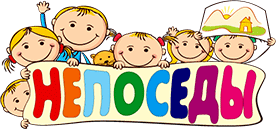